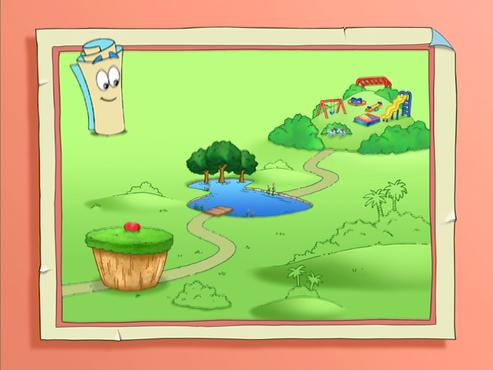 Inhoud
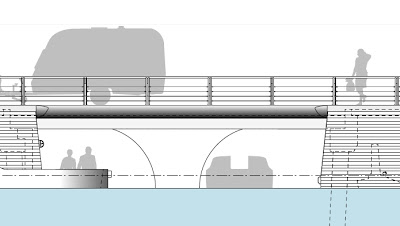 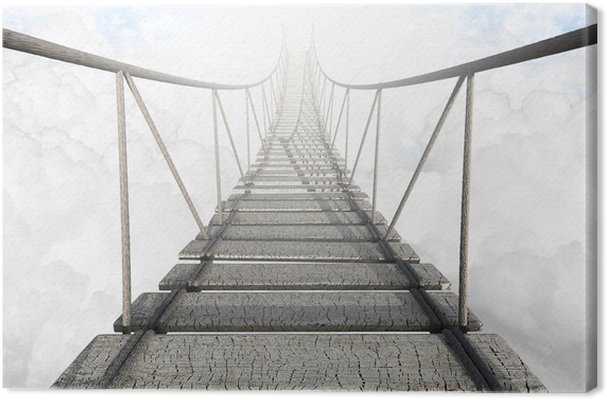 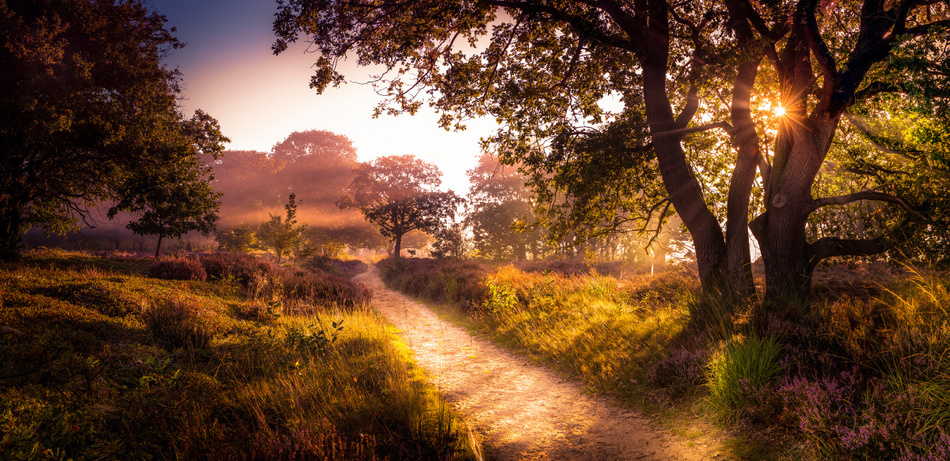 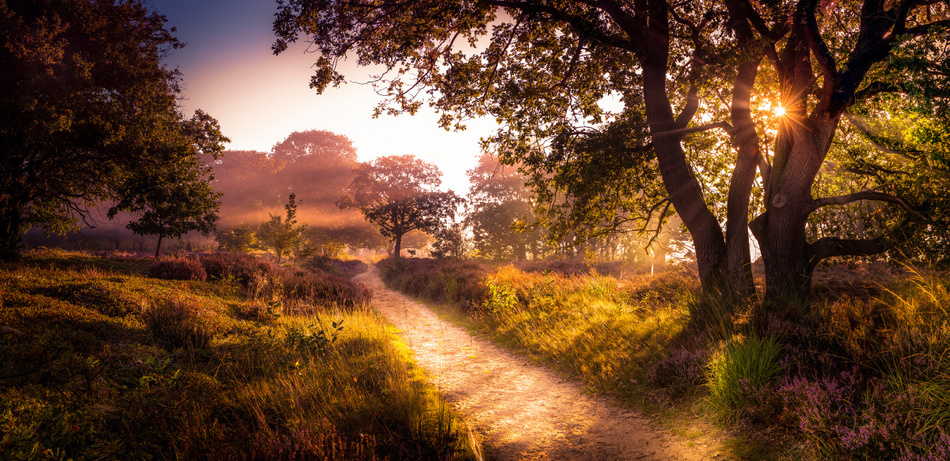 Zelfstandig     Resultaatgericht
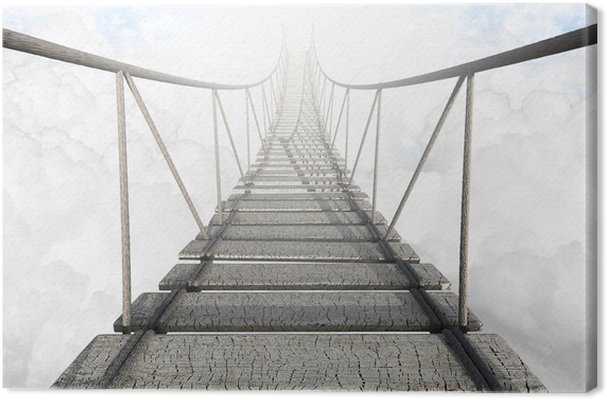 legitimeren
Communicatief handelen
Initiatief nemen
Methodiseren en theoriseren
Binden en verbinden
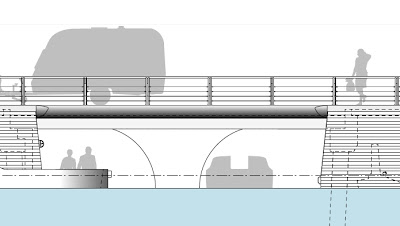 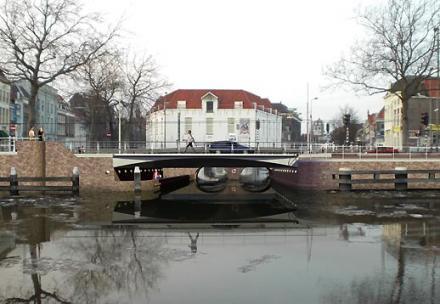